情緒與壓力管理
張凱閔
李翊誠
4A080152蕭羽岑
4A080155蕭攸莉
4A080113江明鴻
目錄
組員介紹
工作時序表
整體平均貢獻表
工作分配
班級選擇名單
照片
心得
組員介紹
組長:張凱閔
組員:李翊誠、蕭羽岑、蕭攸莉、江明鴻
工作時序表
第八周
討論受測班級與時間
第九周
期中考
第十周
11/12 財金二丙、11/13資管一乙
第十一周
11/20 國企二甲
第十二周
完成Key in
第十三周
討論與分配
整體平均貢獻
工作分配(施測前)
工作分配(施測)
工作分配(期末報告)
照片
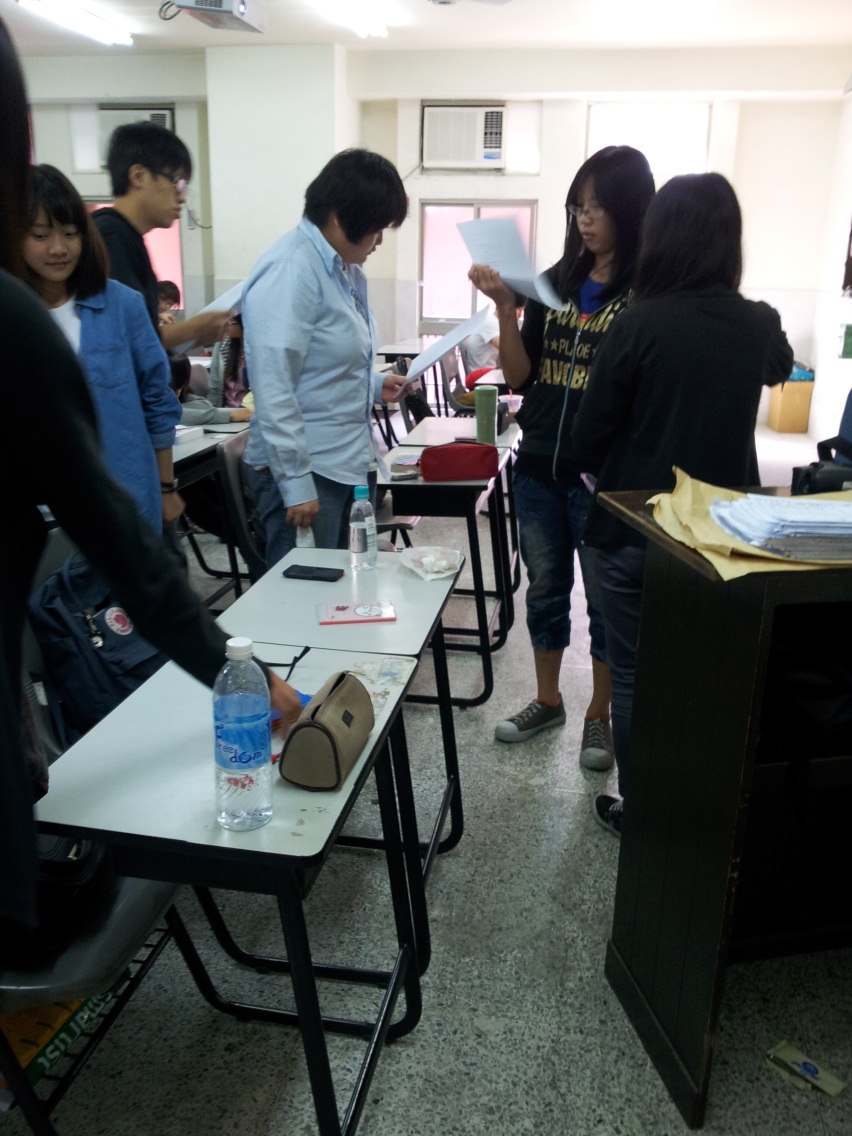 照片
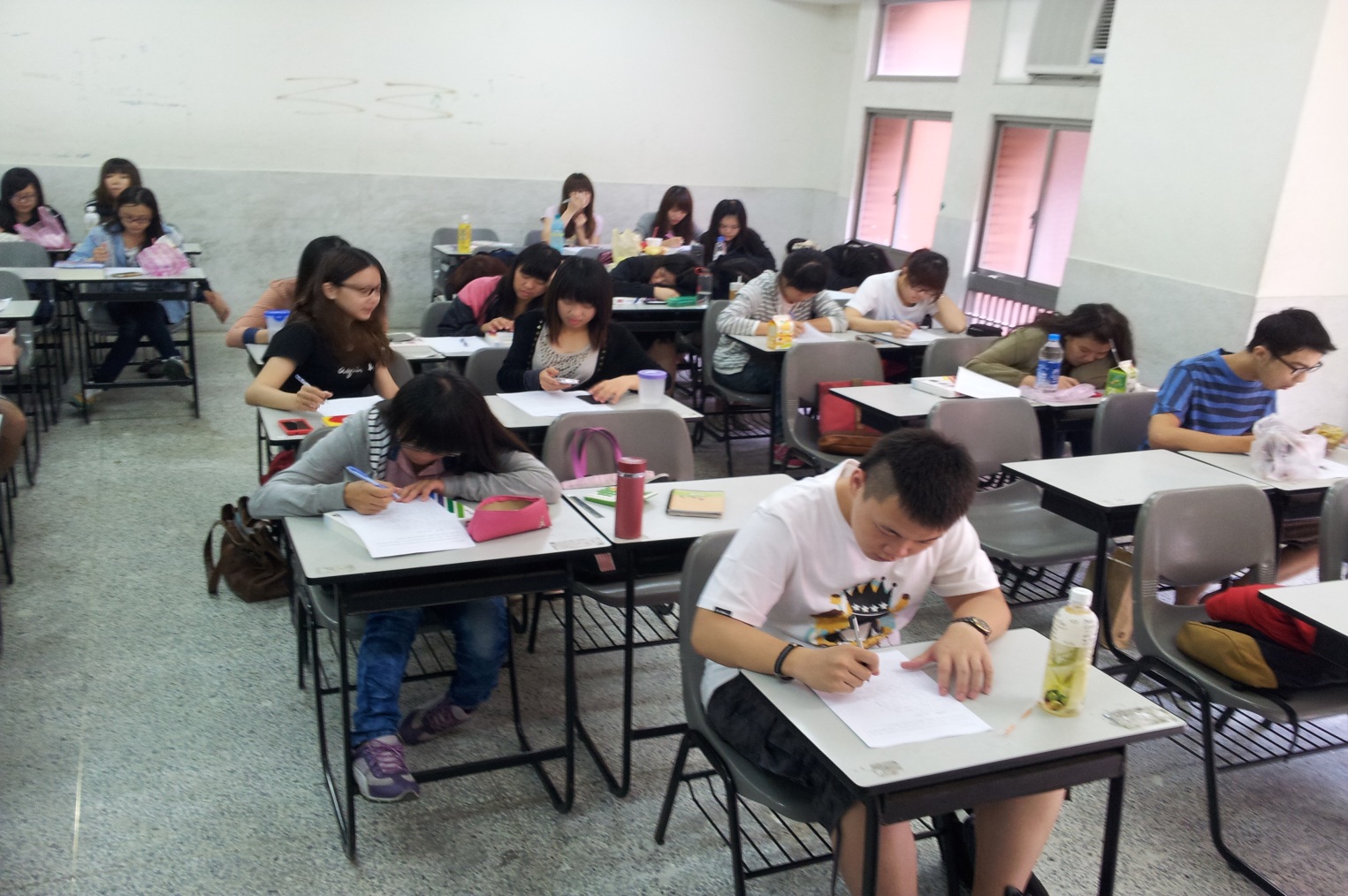 照片
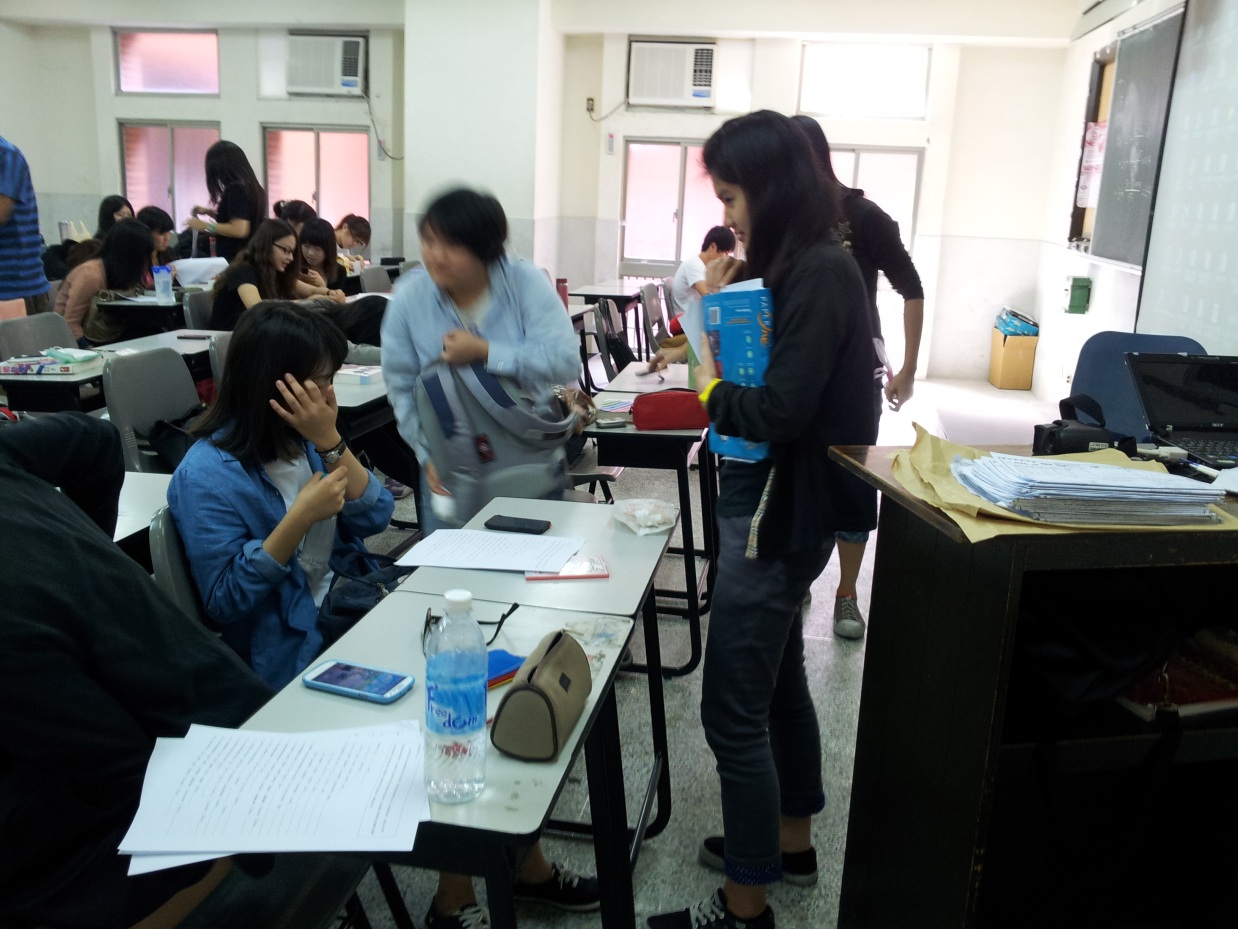 心得
蕭攸莉4A080155
一開始認為填問卷，為什麼總是那麼多問題，從沒有想過為什麼要問這樣的問題，這樣問能否真正問出需要的答案？
 
當我成為製作問卷的人時，我才發現到這些問卷都是製作問卷的人用心做出來的，我們從已設計好的問卷篩選、挑出自己喜歡的題目，改正覺得不妥當的地方，這樣做出來的問卷，就希望可以幫助大家更了解自己。
 
而到教室去做施測念出開場白時，就覺得自己是一個專業的施測者，看著同學認真填寫我們的問卷，就覺得之前的努力是值得的，不過我們發完兩班問卷之後數量還是有些不足，所以我們臨時還另外找個班級進行施測，想不到我們越來越有架勢呢!
 
雖然當中也遇到了許多小困難，像是同學不願寫上姓名和學號、沒有把問卷交還或是討論時間上喬不攏，不過我們還是很努力的克服這些困難，做出了第一份成功的問卷。
蕭羽岑4A080152

在這次的施測問卷調查，從一開始的班級選定、時間到後來真正實施都需要組員之間的同心協力，但因為組員班級不同，起初沒留聯絡資料，因而在聯絡上曾出現問題，幸好我們克服了這個問題。

我們這組施測的兩個班級為財金二丙以及資管一乙，我所施測的班級是我自己的班級財金二丙，其實站在同學面前有點緊張，幸虧組員有同班級的同學，替我減去了一些緊張的氣氛；那天拍照的同學無法到場拍照，所以我們便自己拍，看著同學認真填答問卷也令我感到欣慰，先前的努力總算沒有白費。

但回收問卷時卻發現問卷數量不足而且有幾份問卷根本是無效問卷，有些同學會亂勾選項或者連姓名、學號都沒寫，這可讓Key in的同學頭痛了一整晚呢!之後大概缺了20份，還是找別班同學協力完成的。
當一切都完成之後有如釋重負的感覺，也覺得分工合作真的非常重要。
江明鴻4A080113


在問卷發放前想說應該滿容易的，但實際做才發現施測人數跟回收問卷是滿大的困難所在，因為剛期中考完有些人總會自動放假，而問卷回收則是有些人不願留下資料或不願被人知道他的內心而不作答，因此作廢了不少張，不過我也能感同身受，想起當初身為受測者，許多問題從未想過或不想面對的，而有些題目是不想被人知道而勾選與事實不合的答案，想要等結果出爐才看看真正的想法是如何的。
而回收後的統計是最痛苦的，因為非常枯燥又需要大量時間，看了很多格子，到最後都混亂了，要是最後發現打漏又只好從頭來過。這份問卷讓我體會到雖然彼此不熟，但只要好好溝通、分工下去，大家做好自己的那部分、或互相幫助，還是能把事情漂亮完成的
李翊誠4A1L0045
這次我製作的工作是資料輸入電腦內製成檔案和其他工作，雖然一開始看到一大疊檔案，內心很震撼，不過只要有心，一定能成功的，一天做不完，那兩天一定能完成它，而且同組隊員也負擔一半的問卷的數量，真是十分感激。

在過程中也有一些問題發生，因為統計上的問題因素，最後老師也把製作檔案的過程從三部分簡化成二部分，也還有其他不同的問題產生，雖然一開始有些無所適從、手忙腳亂的，最後也在同組人員的分工合作之下，一一克服困難，順利完成。對於這次問卷調查報告來說，感謝老師對於報告如何製作做了詳盡的解說，給我們這次經驗，使我們知道經驗缺少的自己不足的地方，也希望下次能和隊員做報告做的更好。